«Весенняя веточка».
Конспект занятия  по аппликации 


Воспитатель: Коростелева С.Ю.
Здравствуйте, уважаемые родители !Перед началом нашего занятия предлагаю подготовить : лист белого  картона с изображением веточки дерева, полоски зеленой бумаги, клей, салфетки.
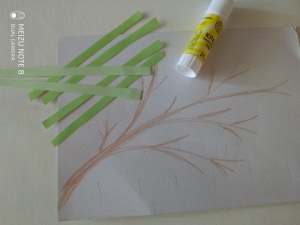 Уважаемые родители! Объясните, пожалуйста, ребёнку задания, сфотографируйте его в процессе их выполнения  и поделитесь этой информацией с воспитателями. Спасибо за помощь!
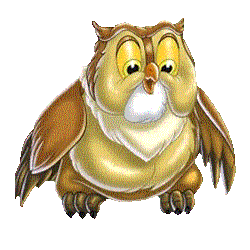 Доброе утро, ребята!
Вы любите путешествовать? 
Тогда я вас приглашаю в гости к Лесовичку- Боровичку.
Скажите, а где он живет? 
Правильно, он живет в лесу
Отправляемся!
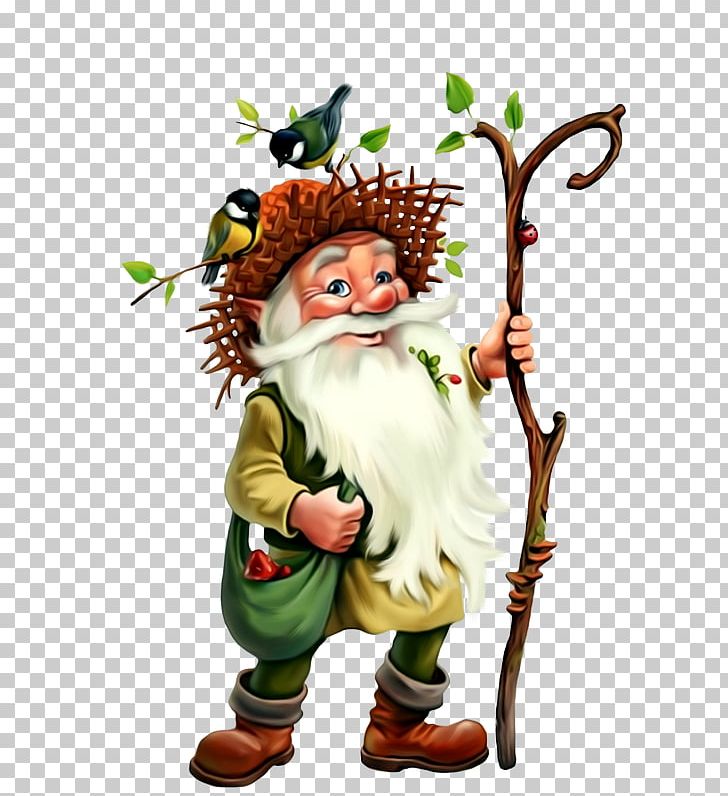 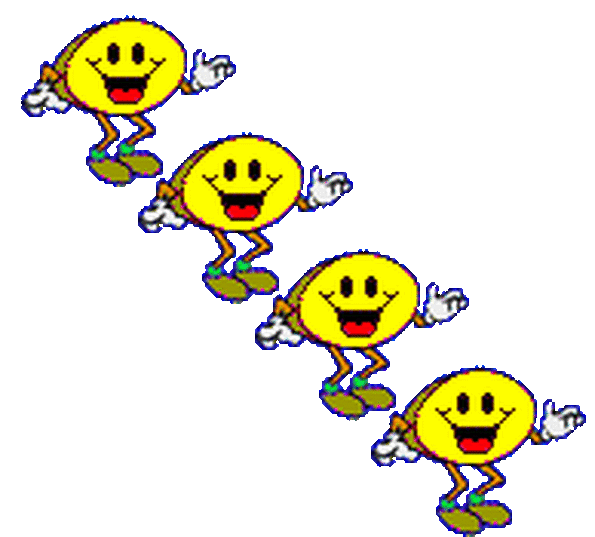 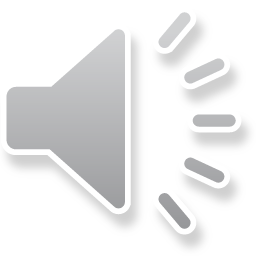 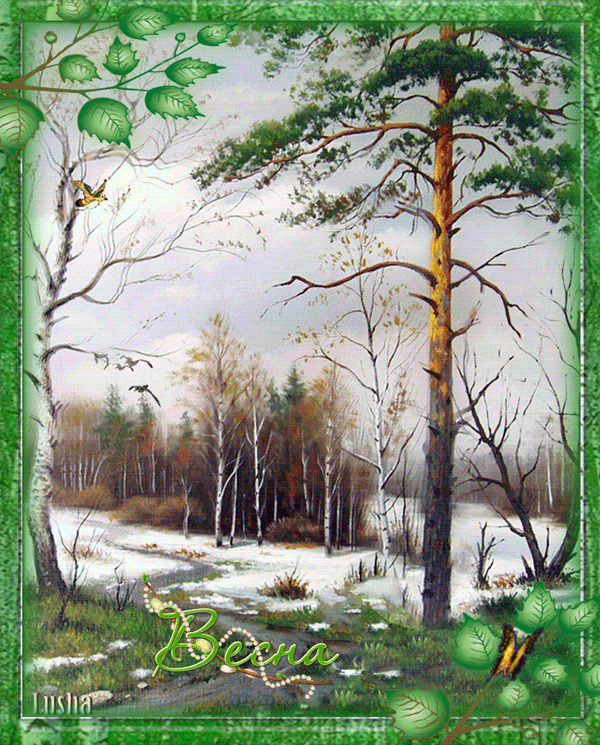 Скажите, куда мы пришли?
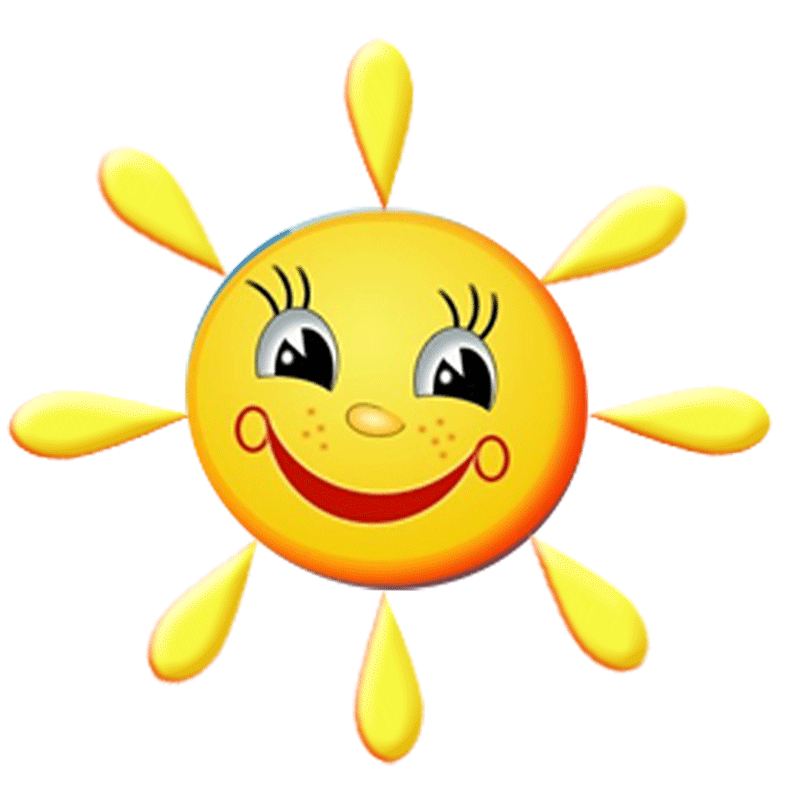 Какое сейчас время года? 
Весна
- Назовите признаки весны. 
снег растаял
бегут ручьи, 
солнце греет теплее, 
появляется трава, 
распускаются цветы, 
на деревьях появляется листва,
 насекомые просыпаются,
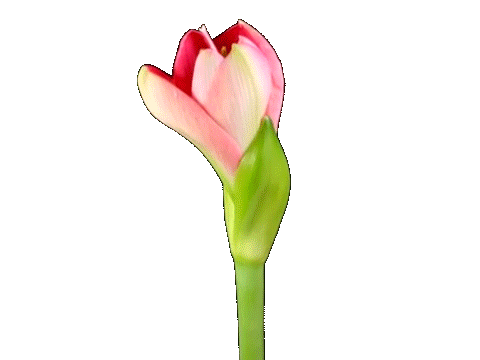 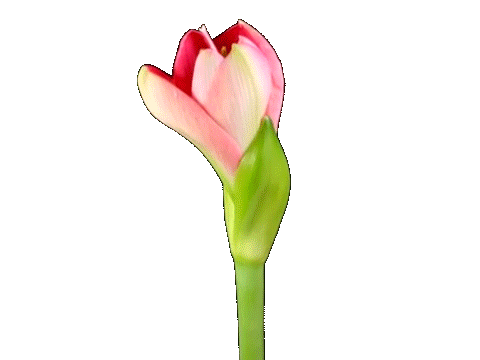 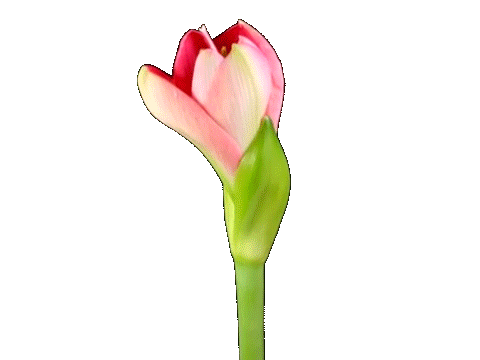 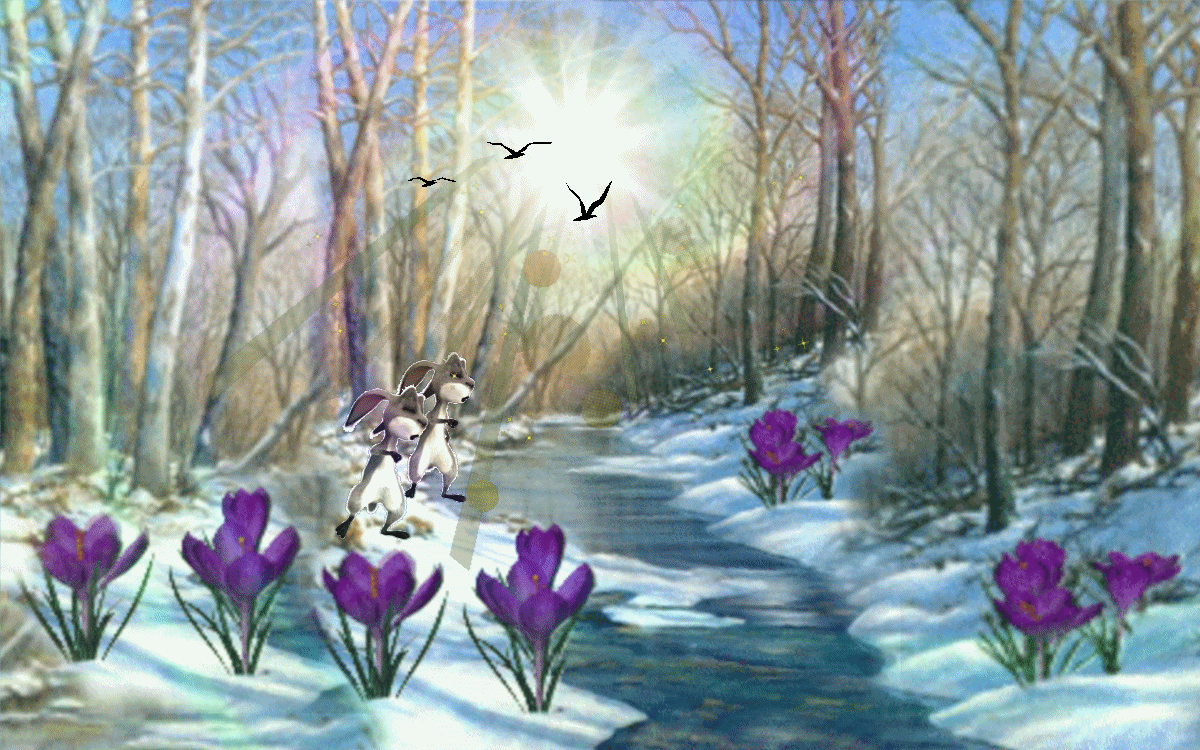 Молодцы, но ребята нам Лесовичок - Боровичок оставил послание
«Дорогие ребята, наступила весна, но мои деревья еще не одели свой красивый, зелёный наряд. 
А я так люблю всё красивое.
Помогите мне, подскажите, что можно сделать?»

- Ребята, мы сможем помочь?
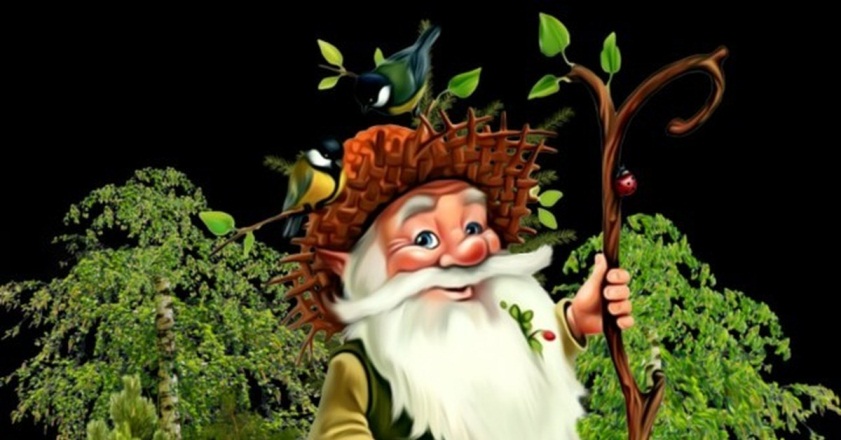 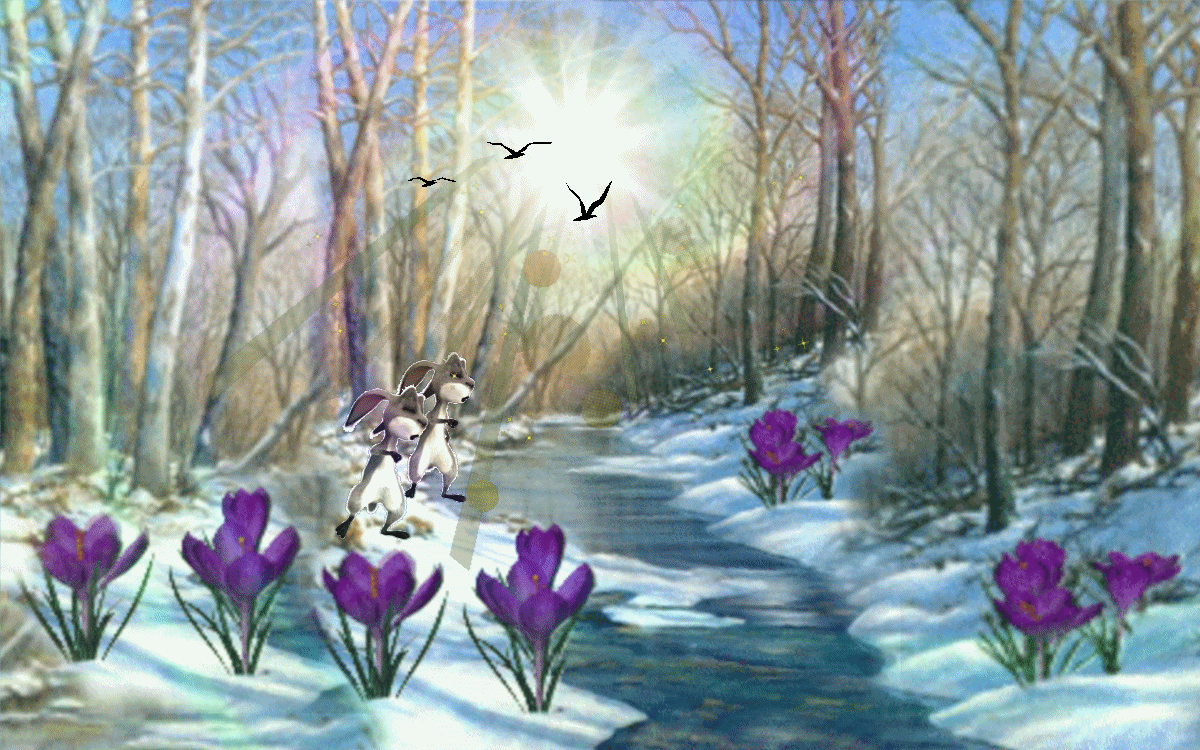 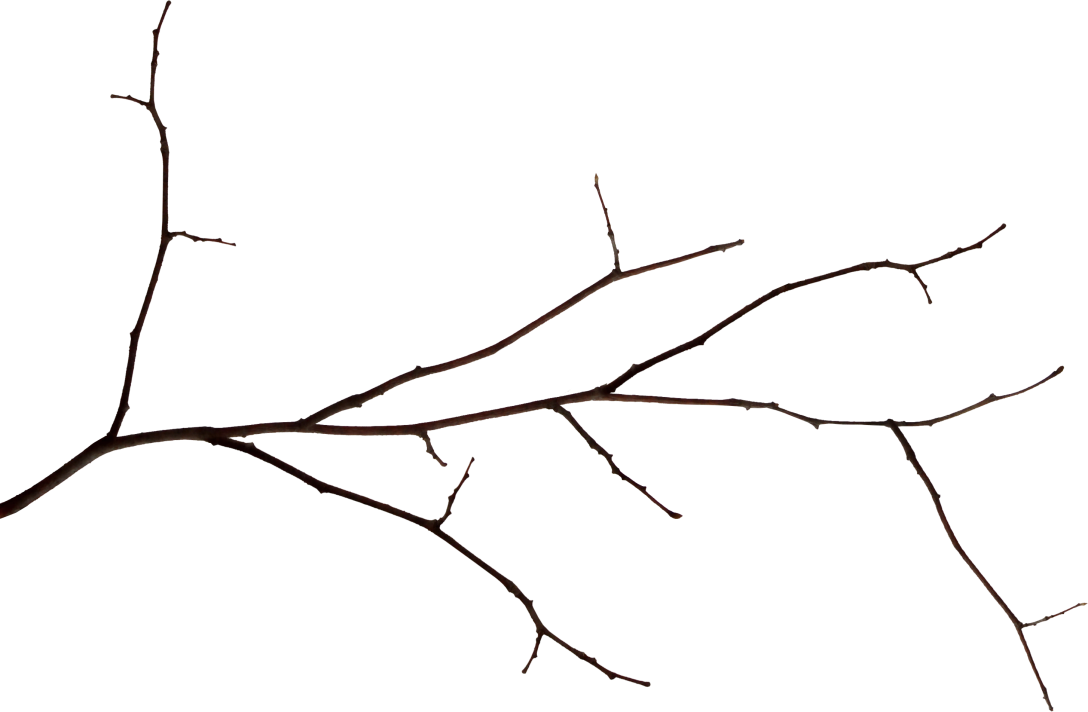 Посмотрите, у нас есть пустые веточки и зеленая бумага. Мы с вами будем клеить  листочки на веточку.
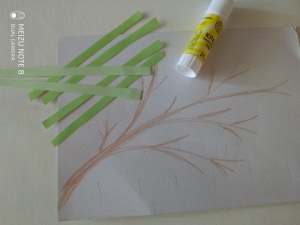 Но для начала немного отдохнем.
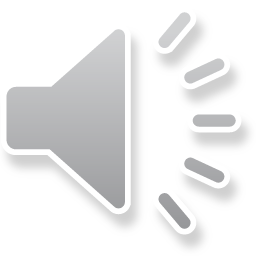 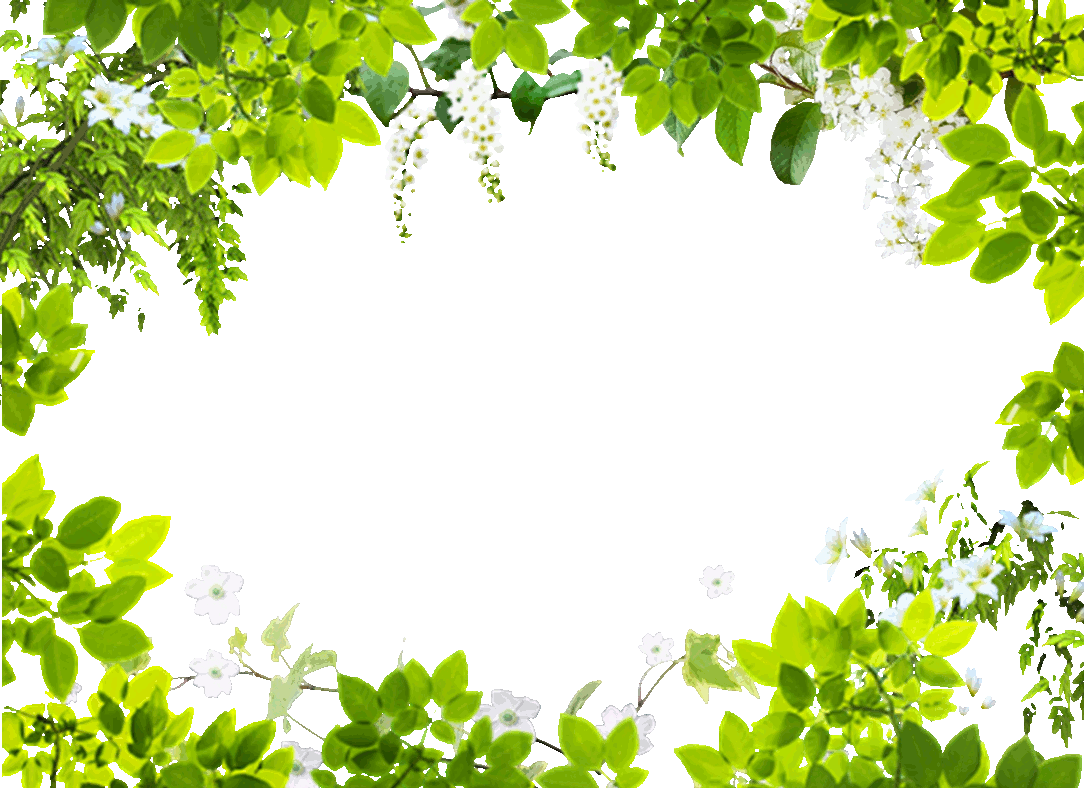 Приступаем: 
Берем полоску зеленого цвета и отрываем от него маленькие кусочки ( это наши листики)
На листе, возле веточки мажем клеем то место, где будет листочек и наклеиваем бумагу.
Получился листочек
Продолжаем …
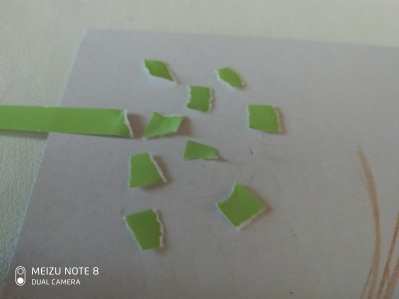 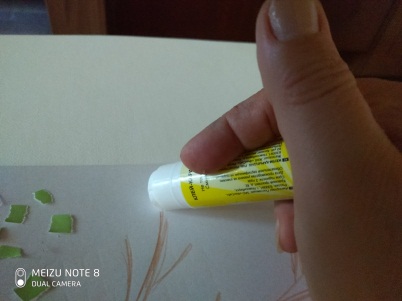 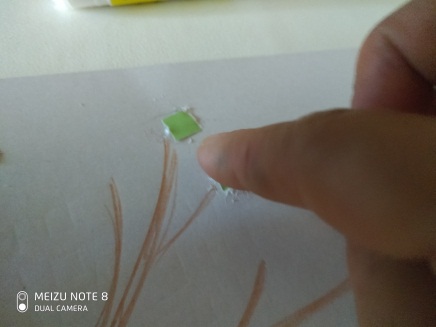 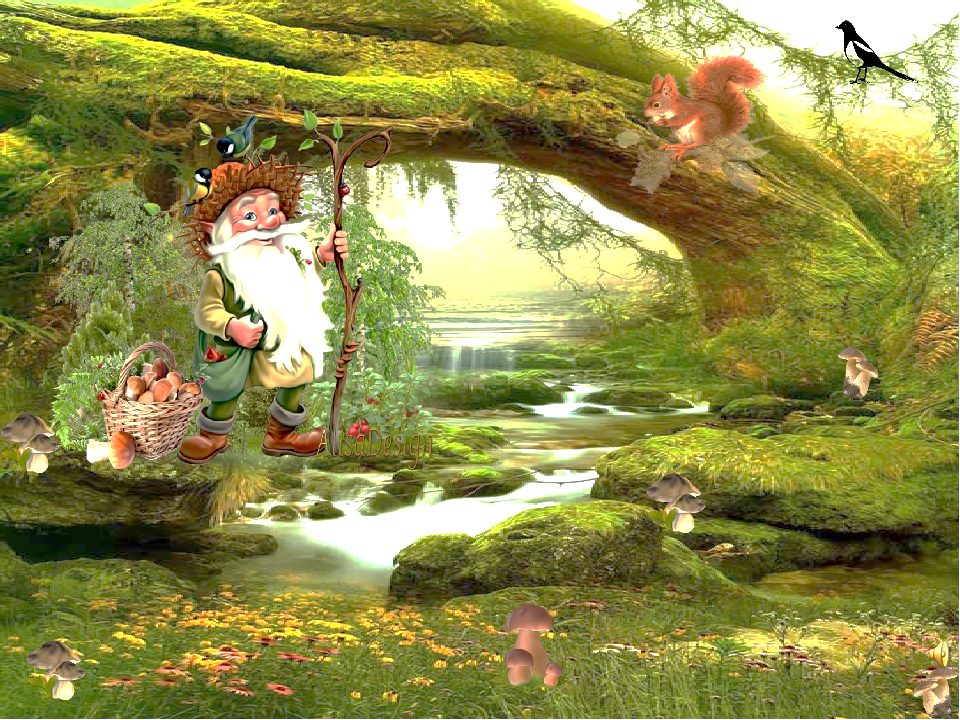 Вот какая красивая веточка получиласьЛесовичок- Боровичок очень доволен и говорит вам « Спасибо»
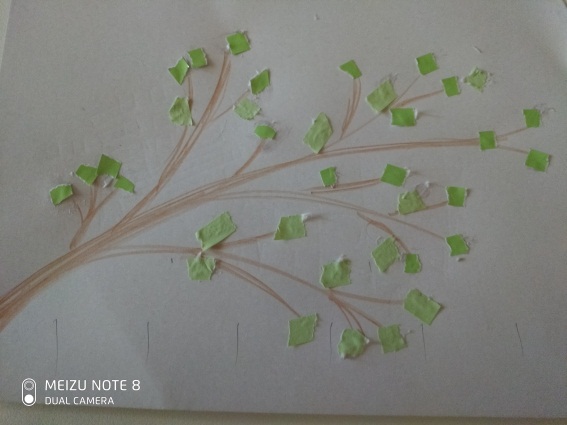 Давайте попрощаемся с Лесовичком - Боровичком
А нам с вами пора возвращаться домой
Отправляемся
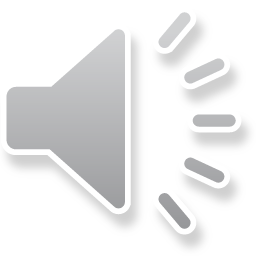 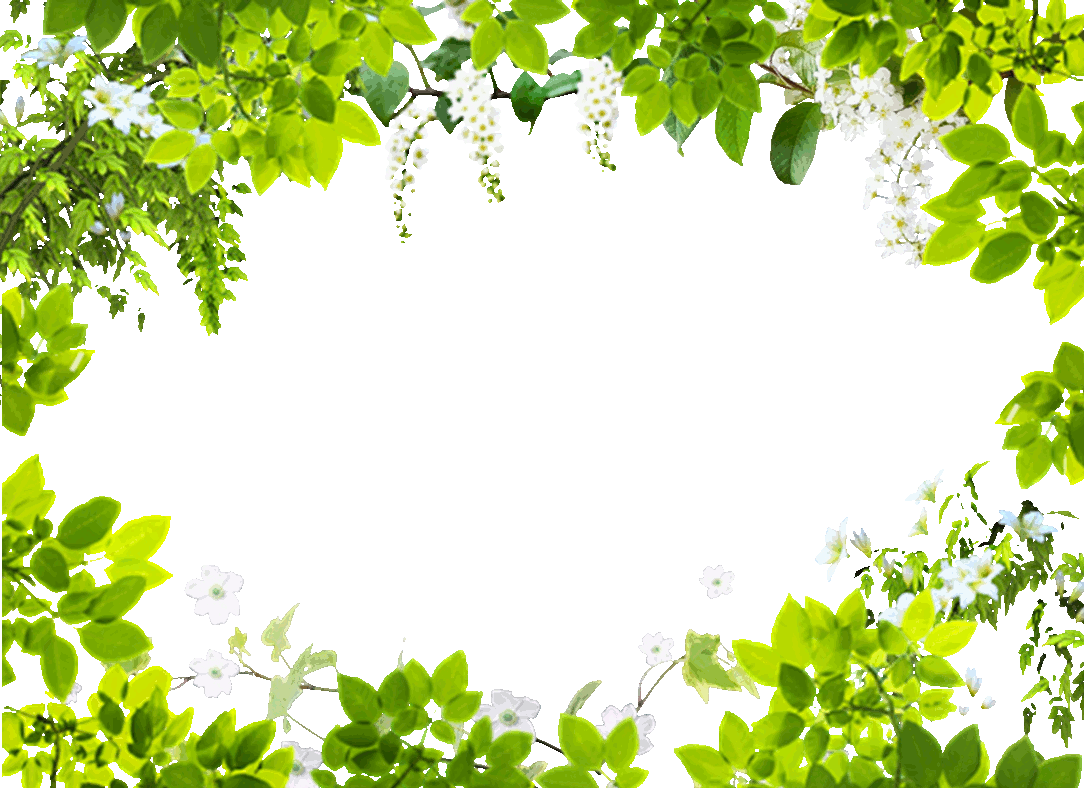 Чем мы с вами занимались?
Молодцы, славно потрудились мы с вами.
До свидания !